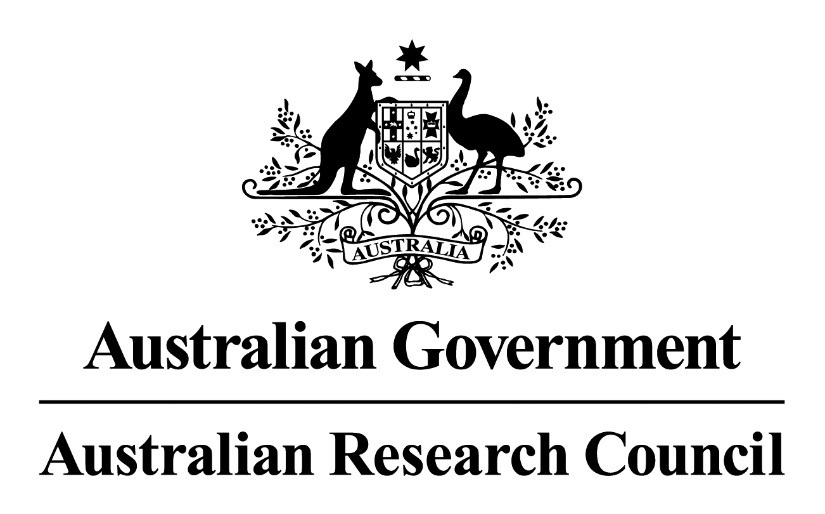 Eco-System for Successful Impact
Introductions
Sarah Howard
Branch Manager
Research Excellence Branch
ARC

Dr Chris Curran
Director
Research Evaluation
What are we talking about today?
Outline
Key terms – eco-system, impact, success
The Australian eco-system
The ARC – research funding, research assessment
The impact agenda in Australia
The Engagement and Impact Assessment
Insights and questions
How does this apply to you?
What will you get out of this session?
What we will give you:
A detailed example of a national impact assessment
Insights about what works, what doesn’t
Key questions to consider

What you will give yourselves and each other:
Your own examples
Your own insights
Your own questions
How will we do it?
We’ll talk…
Please ask questions along the way
Breakout sessions
consider key questions
report back
Be prepared to be a spokesperson!
We’ll reflect and summarise
Let’s get started
Eco-system for successful impact
What is an eco-system in relation to impact?
Research performers
universities
other publicly funded research organisations
research in industry
Research users
business/industry
cultural/government/not-for-profit sectors
Conditions
economic drivers/funding
government policy/regulations
'impact agenda' - whose?
What does the research impact eco-system in Australia look like?
Research occurs across 42 universities 
80,000 people supporting R&D
Higher education - $12.15 (€7.86) billion
Govt support - $8.78 (€5.67) billion
Australian economy is commodity-based, low diversity, low complexity of export mix
90% manufacturing businesses employ less than 20 people
Australian R&D Investment compared to OECD
In 2016, Australia ranked: 
15th in government expenditure on R&D as % of GDP 
8th in highly cited publications (top 1% in the world)
ARC Responsibilities
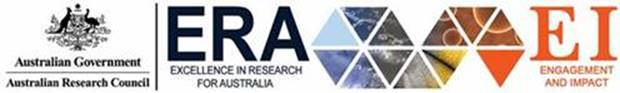 The impact agenda - 
an Australian case study
Australia – impact agenda
What does the impact agenda look like in Australia?
Key Government policies/programs
Distributed across Government Departments
Increasingly strong focus on research impact
Continued support for basic research
Break-out Session 1
five-minutes discussion

one spokesperson for each country 

two-minute summary for each question
Break-out Session 1 – Questions
What does the research impact eco-system look like in:
South Africa?
Netherlands?
Spain?
Hungary?
Australia – a university perspective?

What does the national impact agenda look like in your country?
Deep Dive
Australia’s Engagement and Impact Assessment
Why assess research?
*
RAND - Measuring research: A guide to research evaluation frameworks and tools
Questions to ponder
Which of the six 'A's are most important for your purposes?
Why?
How do your reasons for assessing affect the decisions you make about how to assess?

… we'll come back to this later....
Australia’s Engagement and Impact Assessment
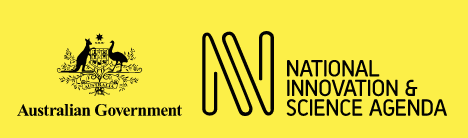 An engagement and impact assessment was announced as part of the Government’s National Innovation and Science Agenda in December 2015 
Objective
→	To encourage greater collaboration between universities and end-users of research
Australia ranks poorly amongst the OECD for businesses – higher education collaboration
Australia’s national research assessment framework
A short history of research evaluation in Australia
National research assessment is an important element of an impact agenda...

It is
Supply side (university) focussed
Promotes awareness and cultural change
Applies across the research and discipline spectrum
What is EI exactly?
EI was developed to examine:
how well are researchers in Australian universities engaging with end users beyond academia
what kinds of impacts are occurring outside of academia as result of research undertaken by Australian universities
how well are Australian universities supporting their researchers to deliver research which has an impact beyond academia
What does it do?
EI was developed to encourage innovation and entrepreneurship by…
Encouraging researchers in Australian universities to
better engage with users of their research
better focus on delivering research impacts
Encouraging Australian universities to support their researchers in these activities
It's about changing behaviour in universities – supply side, not demand side
What are we assessing?
EI 2018 Framework
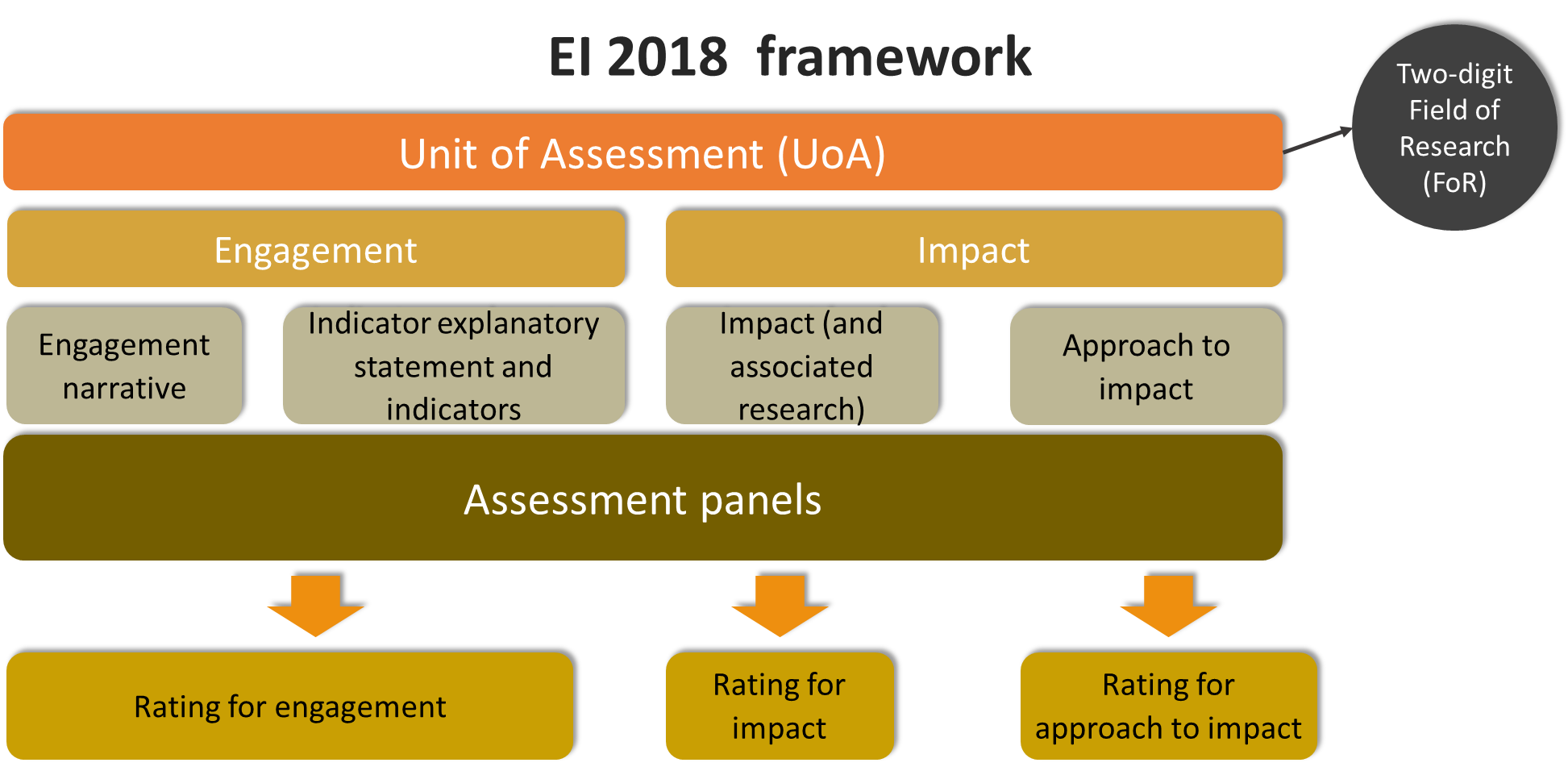 The unit of assessment
EI
ERA
Definitions matter
EI Definitions: Research Impact
Research impact is the contribution that research makes to the economy, society, environment or culture, beyond the contribution to academic research.
EI Definitions: Research Engagement
Research engagement is the interaction between researchers and research end-users outside of academia, for the mutually beneficial transfer of knowledge, technologies, methods or resources
EI Definitions: Research End-user
A research end-user is an individual, community or organisation external to academia that will directly use or directly benefit from the output, outcome or result of the research
What's the reference period?
EI reference periods
Retrospective or prospective?
EI is retrospective
The reference periods are: 
Impact study (6 years)
Associated research (15 years)
Engagement activities (3 years) - not related to impact or associated research
Does it matter what the reference periods are?
How do we assess?
EI assessment methodology
Same methodology for all units of assessment
Almost all qualitative:
Impact case studies
Impact narrative
Approach to impact narrative
Engagement narrative
Universities submit narratives to our ICT system
Engagement indicators - income (and explanatory statement)
Engagement indicators derived from ERA
Assessment Panels
Creative Arts and Humanities
Social Sciences
Aboriginal and Torres Strait Islander Research
Science and Technology
Health and Life Sciences
Assessment panels were on average  - 
70% academics  
30% research end users
EI 2018 Impact Rating Scale
High
The impact has made a highly significant contribution beyond academia.
A clear link between the associated research and the impact was demonstrated.
Medium
The impact has made a significant contribution beyond academia.
A clear link between the associated research and the impact was demonstrated.
Low
The impact has made little or no contribution beyond academia
EI 2018 Approach to Impact Scale
High
Mechanisms to encourage the translation of research into impacts beyond academia are highly effective and well-integrated. 
Mechanisms for translating research facilitated the impact described.
Medium
Mechanisms to encourage the translation of research into impacts beyond academia are effective and integrated. 
Mechanisms for translating research facilitated the impact.
Low
Mechanisms to encourage the translation of research into impacts beyond academia are not effective and integrated.
Mechanisms for translating research did not facilitate the impact.
EI 2018 Engagement Rating Scale
High
Highly effective interaction between researchers and research end-users outside of academia for the mutually beneficial transfer of knowledge, technologies, methods and resources.
The engagement is well integrated into the development and ongoing conduct of research.
Medium
Effective interactions between researchers and research end-users outside of academia 
Engagement is incorporated into relevant parts of the research process or is improving
Low
Little or no effective interactions between researchers and research end-users outside of academia 
Little or no evidence that research engagement is incorporated into the research process or is being developed
What were the outcomes of assessment?
ERA and EI Outcomes Published
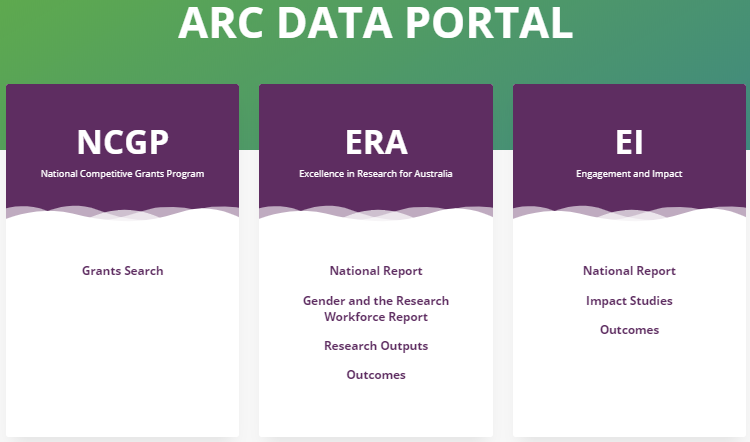 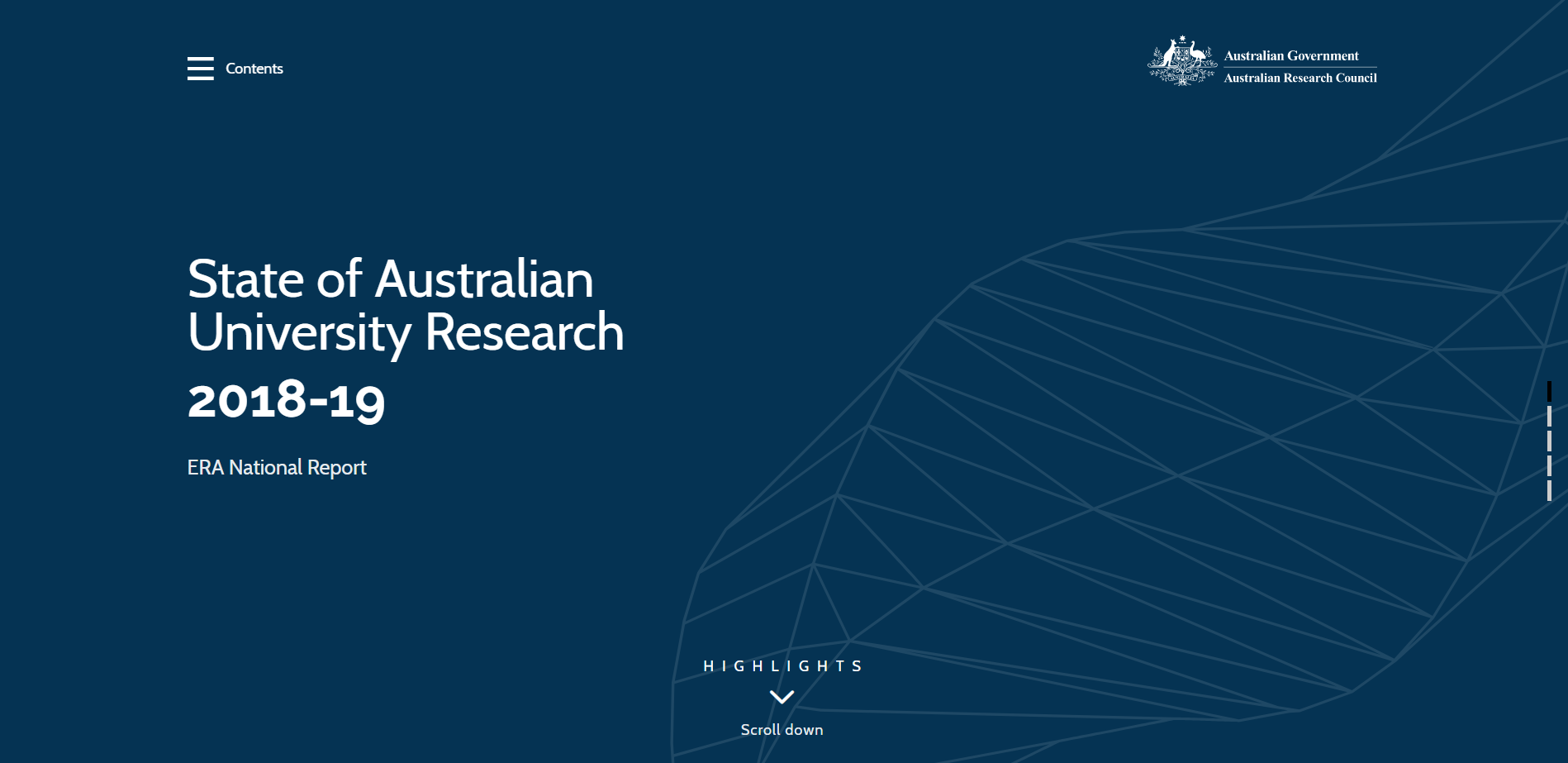 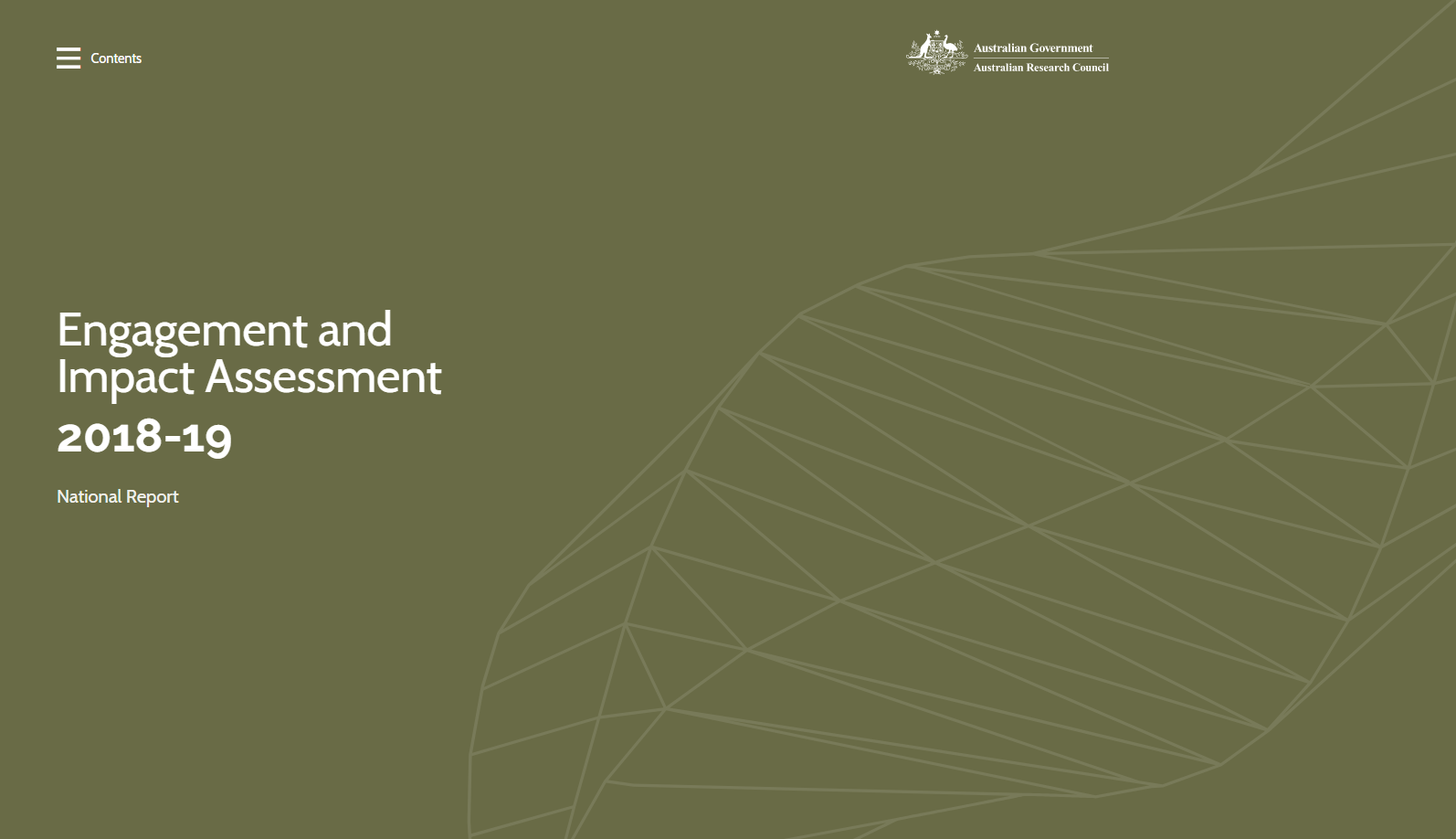 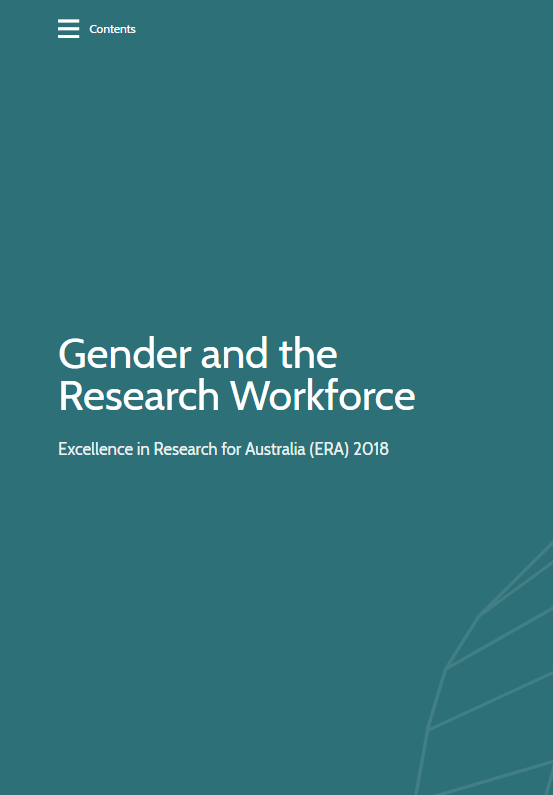 EI 2018 RatingsAll universities
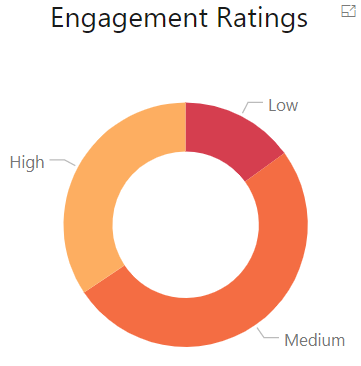 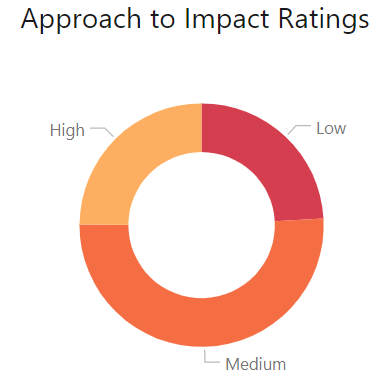 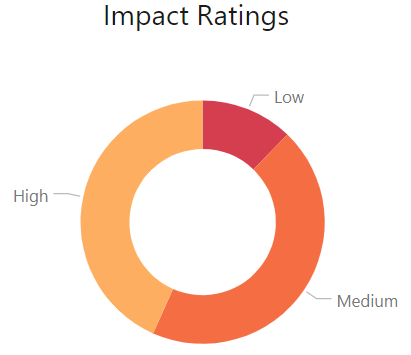 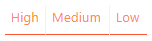 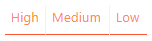 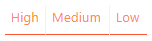 43%     44%    12%
25%     51%    24%
34%     51%    15%
Percentages may not total 100 due to rounding
Insights from EI 2018
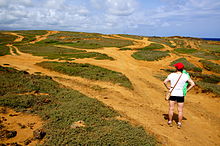 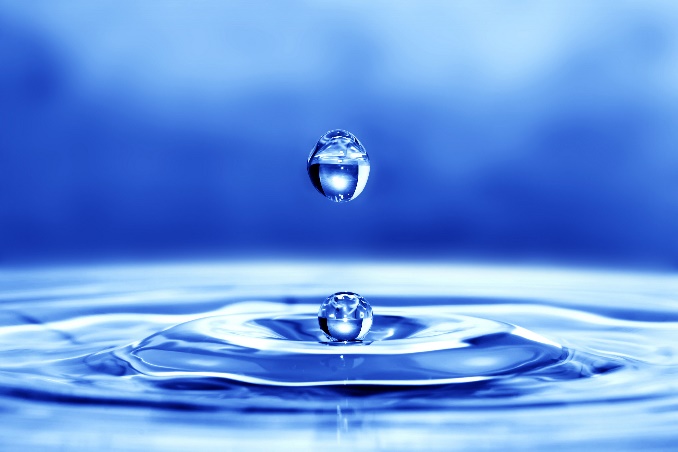 Many pathways to impact
Many types of collaborations
Impact occurring in many research areas and in different ways
Image source: creative commons
What worked?
What themes were common to impact studies that received a high rating?
Examples of key mechanisms from high rated submissionsEngagement                                         Approach to Impact
High rated Engagement examples- common themes
High rated impact and approach to studies - common themes
What didn't work?
What themes were common to impact studies that received a low rating?
Low rated impact studies - common themes
Low rated approach to impact - common themes
Break-out Session 2
Break into 3 groups

15 minutes discussion

Report back
one spokesperson for each group 
five-minute summary for each
Break-out session 2 – back to the six ‘A’s
*
RAND - Measuring research: A guide to research evaluation frameworks and tools
Break-out Session 2 – Questions
Which of the six ‘A’s should be most prominent for research assessment in your impact eco-system?

How does this affect the practical choices of assessment for
What you assess – level, unit of assessment, definitions?
How you assess – expert panels, rating scale?
What outcomes you expect – performance, behaviours?

What other factors should you consider?
Bringing it back to the eco-system
Two approaches to research assessment
How ERA drives change
How EI drives change
Value of ERA and EI
Focus universities and researchers on research quality and on research that has direct impacts on the economy, society, environment and culture.
Other uses and users include:
Bringing it back to the eco-system
Bringing it back to the eco-system – your turn
What does your eco-system for successful research impact look like?

How does this change your approach to impact assessment?

How would you measure success for your assessment system?
Thank you
Questions:
ARC-EI@arc.gov.au


www.arc.gov.au